Знакомство с библиотекой
Чернявская Елена Владимировна
Заведующая библиотекой
МБОУ СОШ «Горки-Х»
Пазл «Береги книгу»:
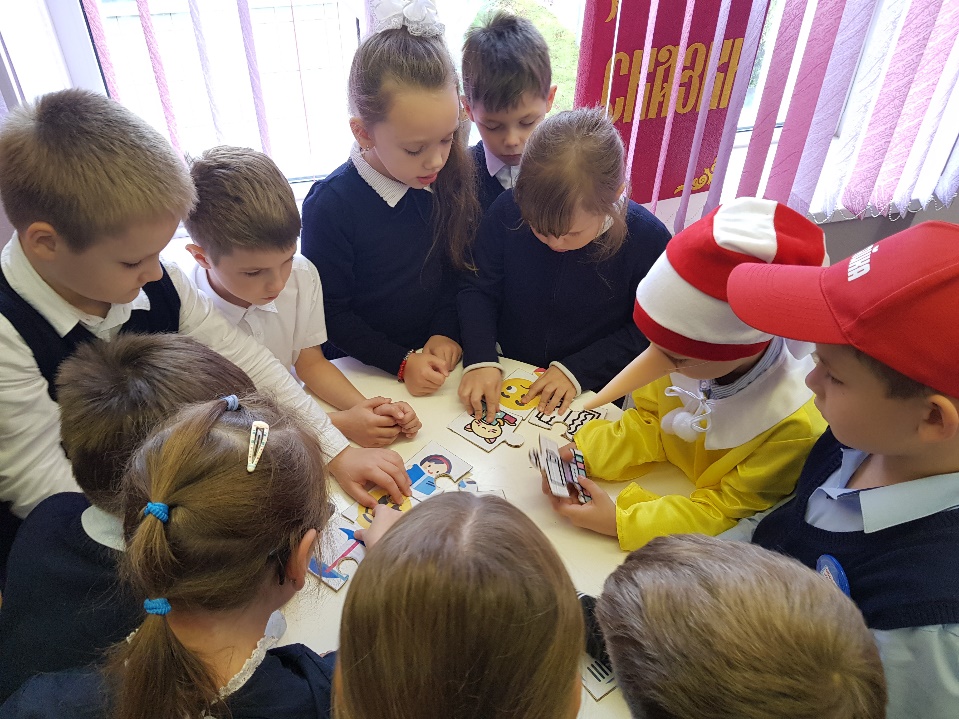 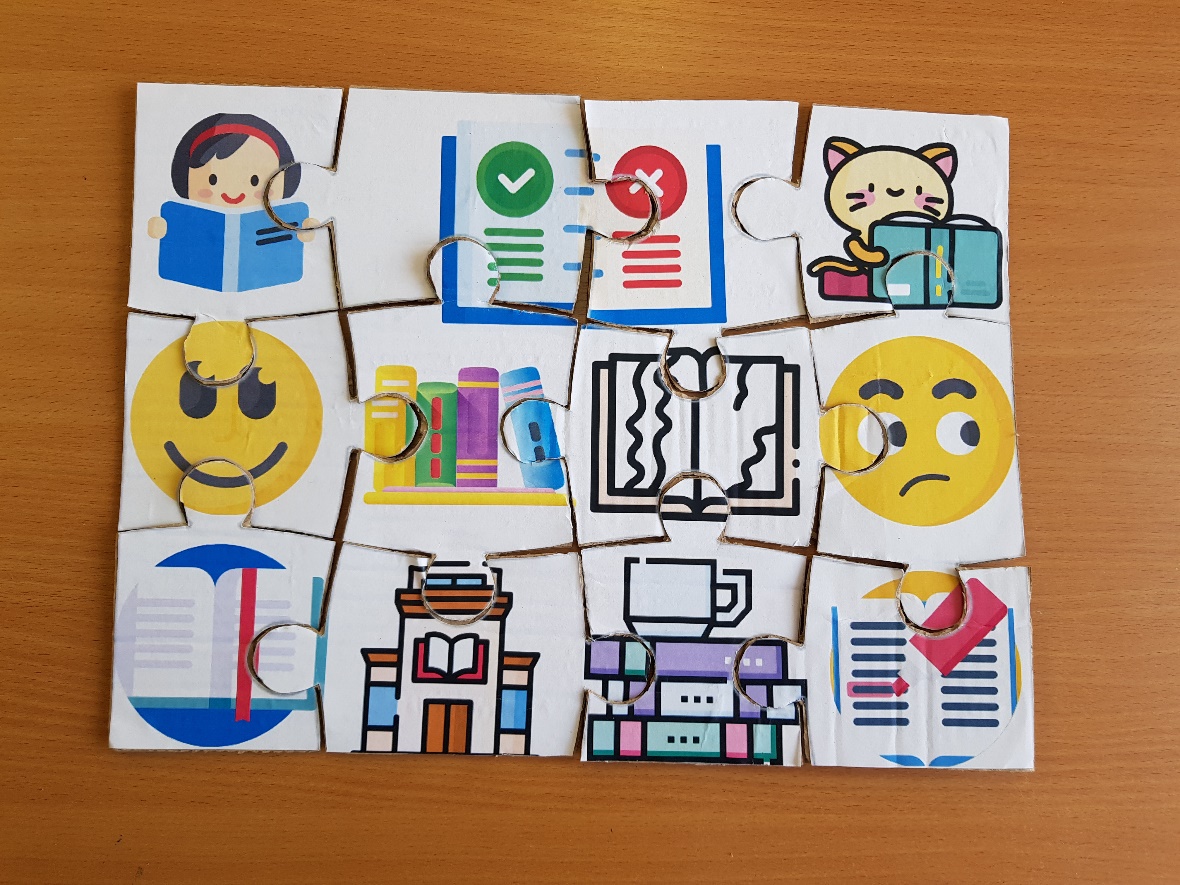 Игра «Собери слова»:
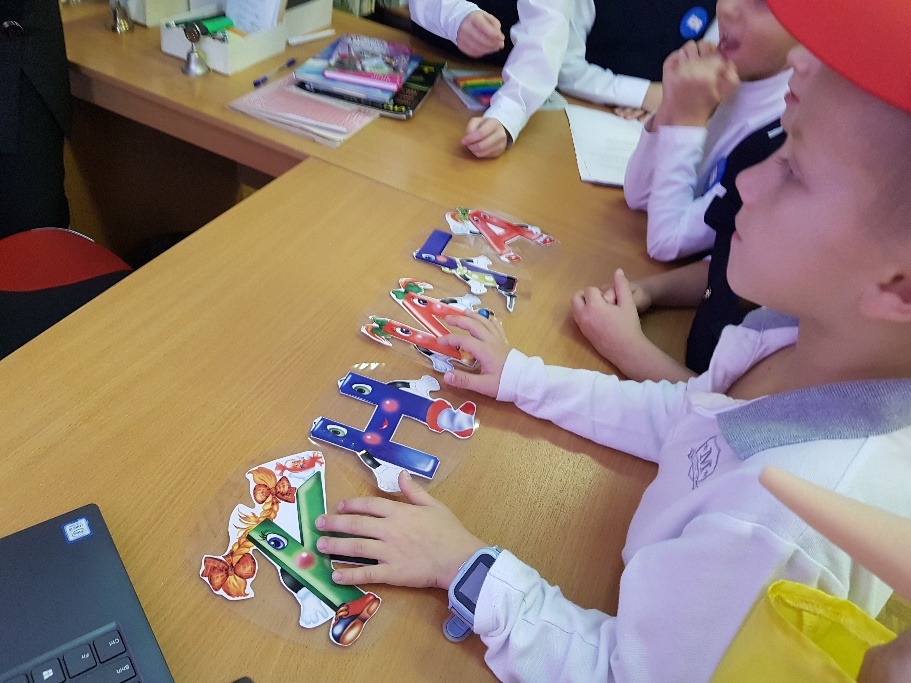 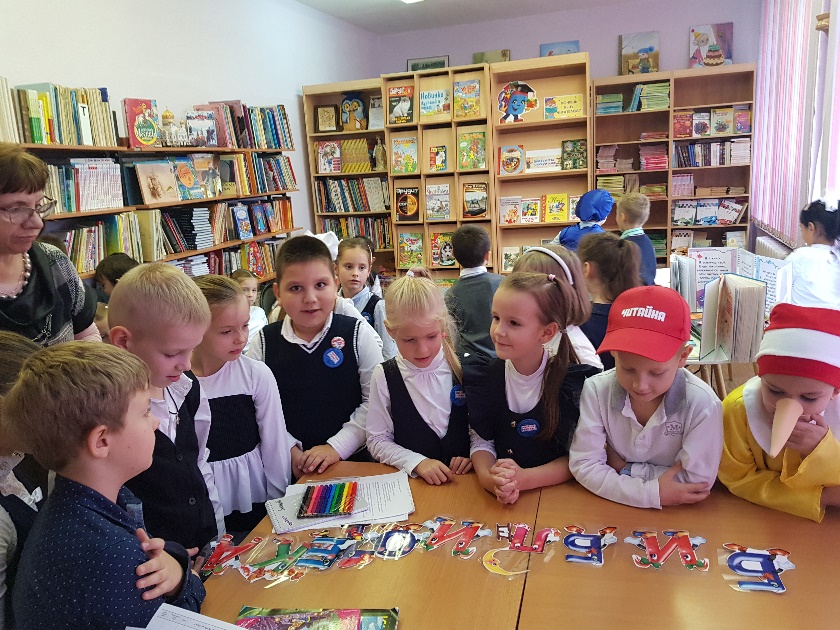 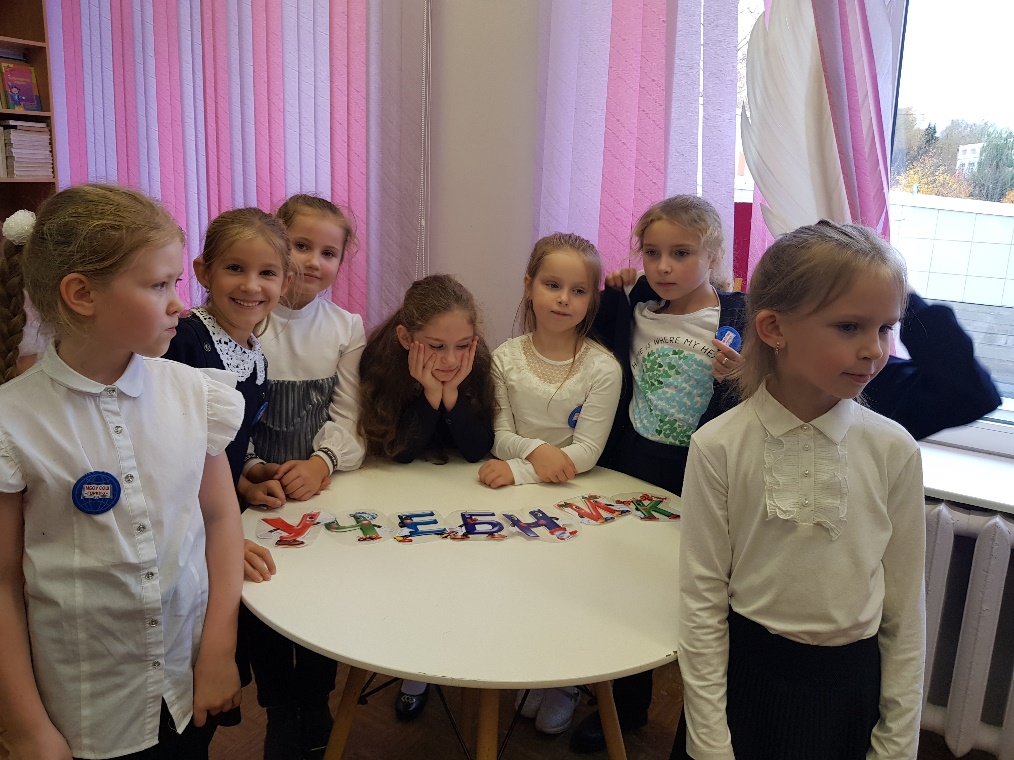 Ребята читают стихи:
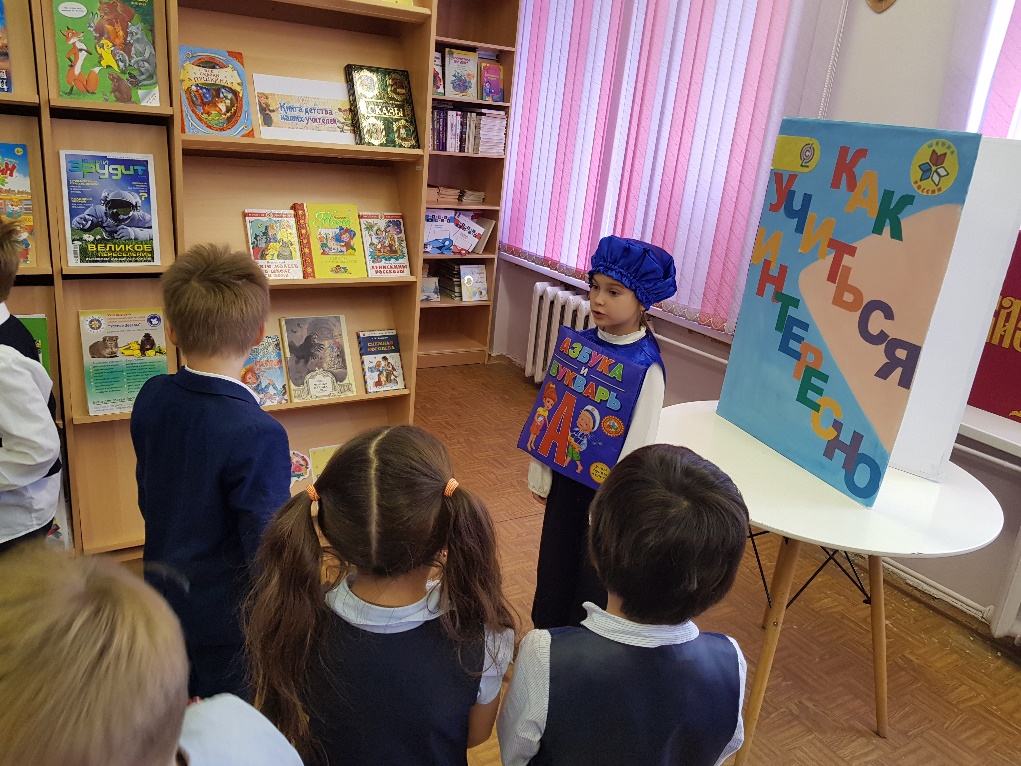 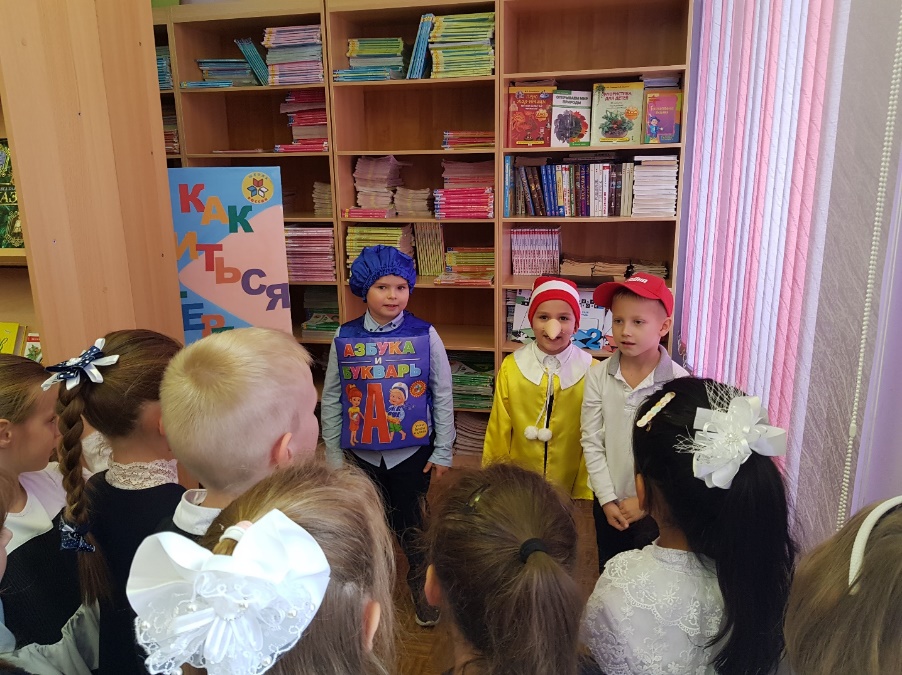 Викторина «Волшебный сундучок»:
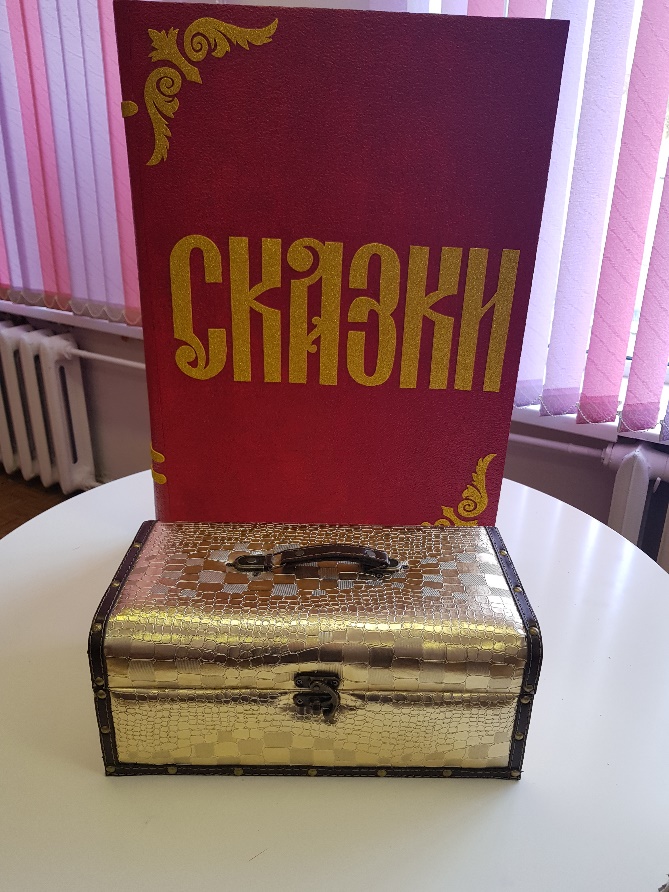 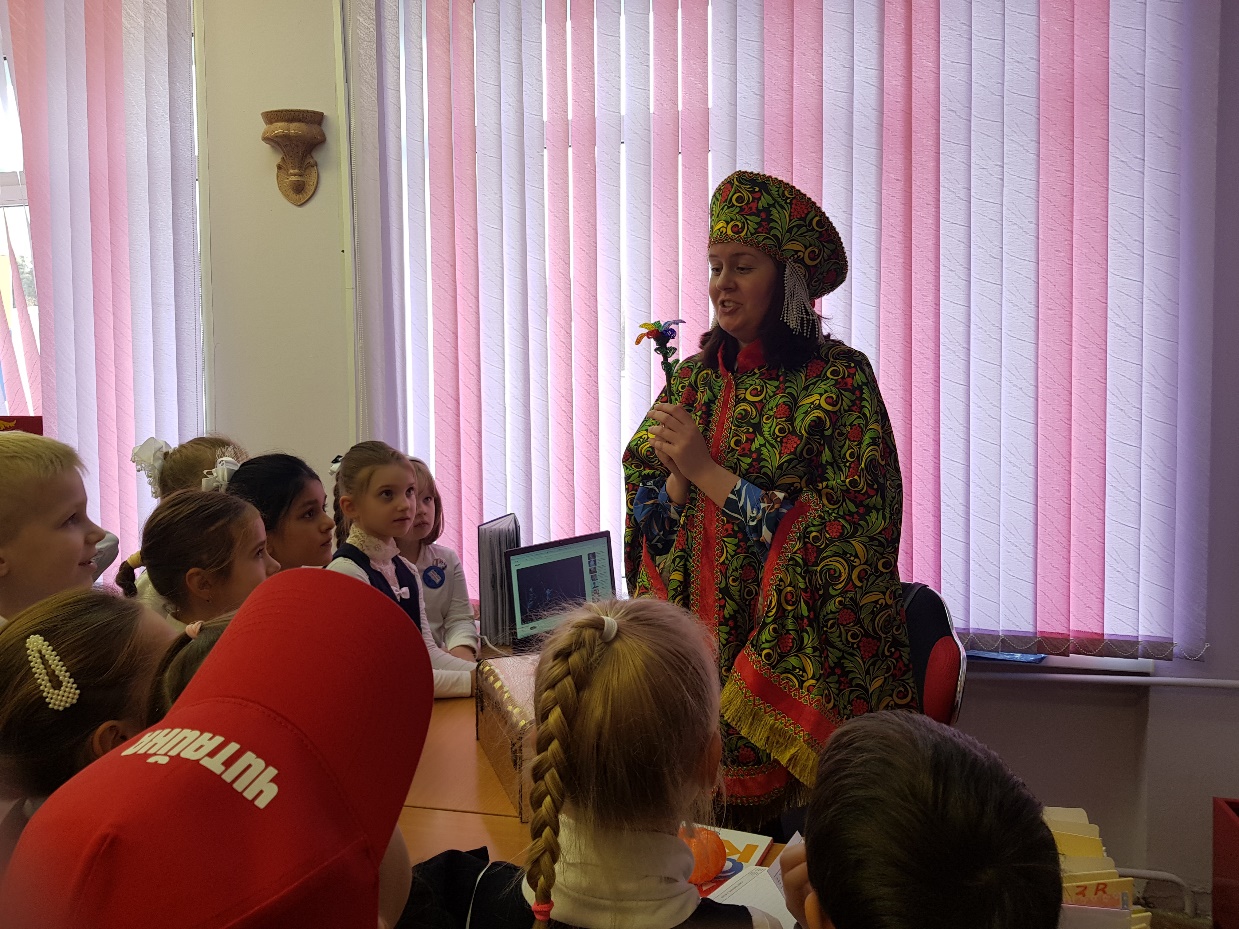 Викторина «Волшебный сундучок»:
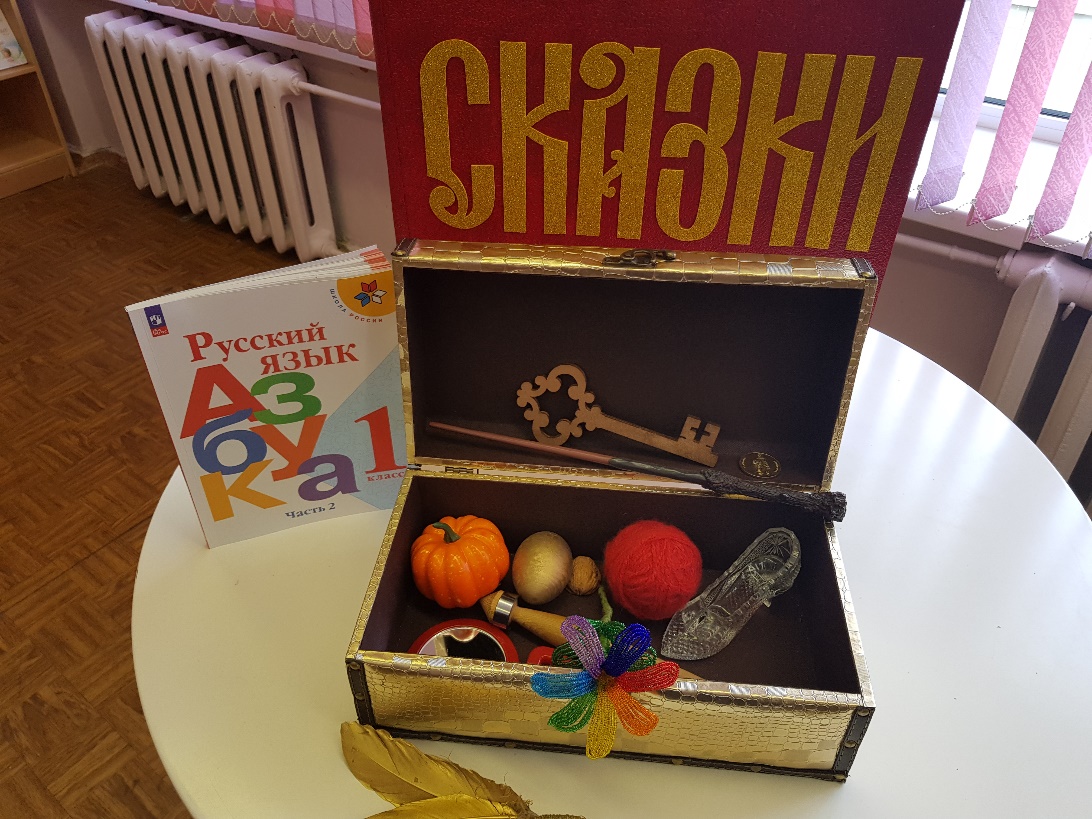 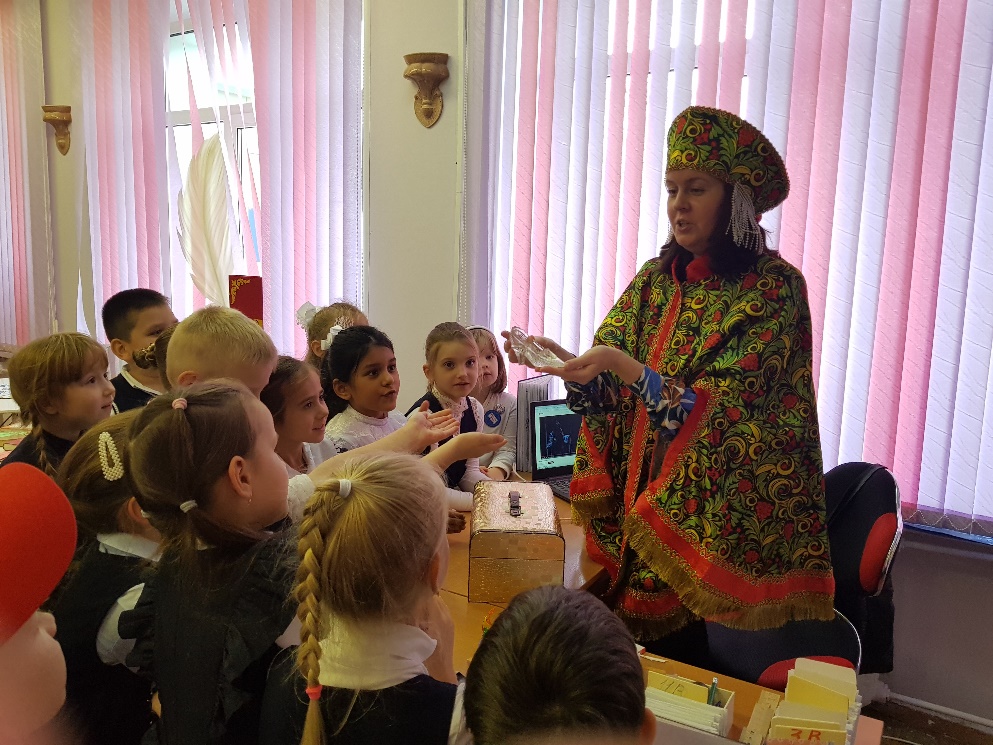 Загадки «Волшебное дерево»:
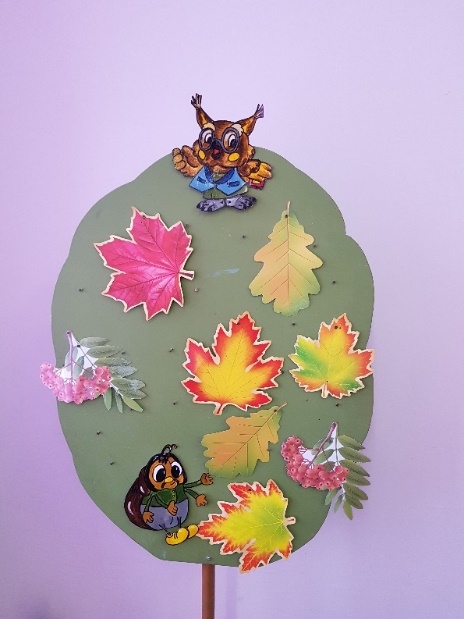 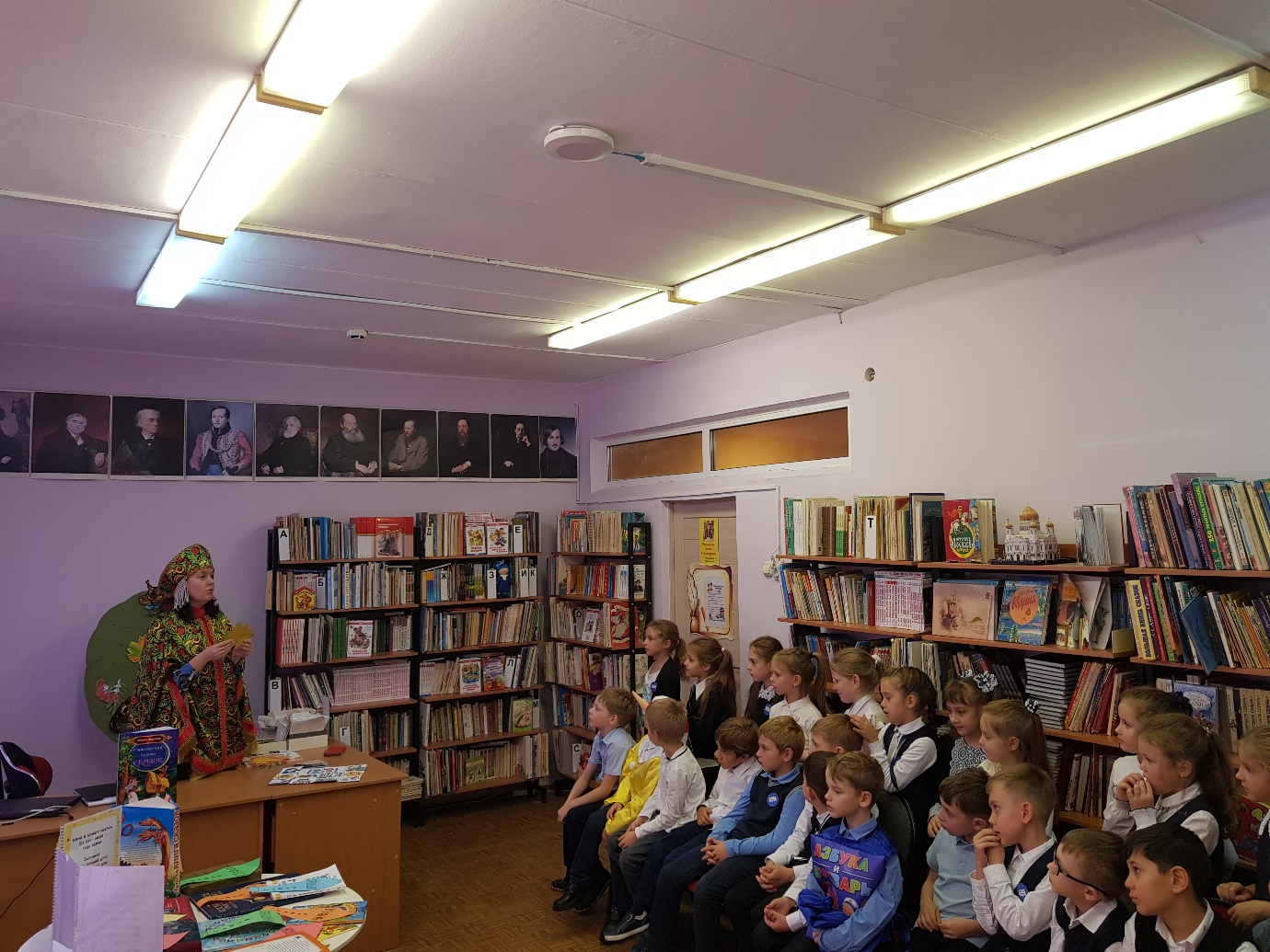 Фотография с журналом «Читайка»:
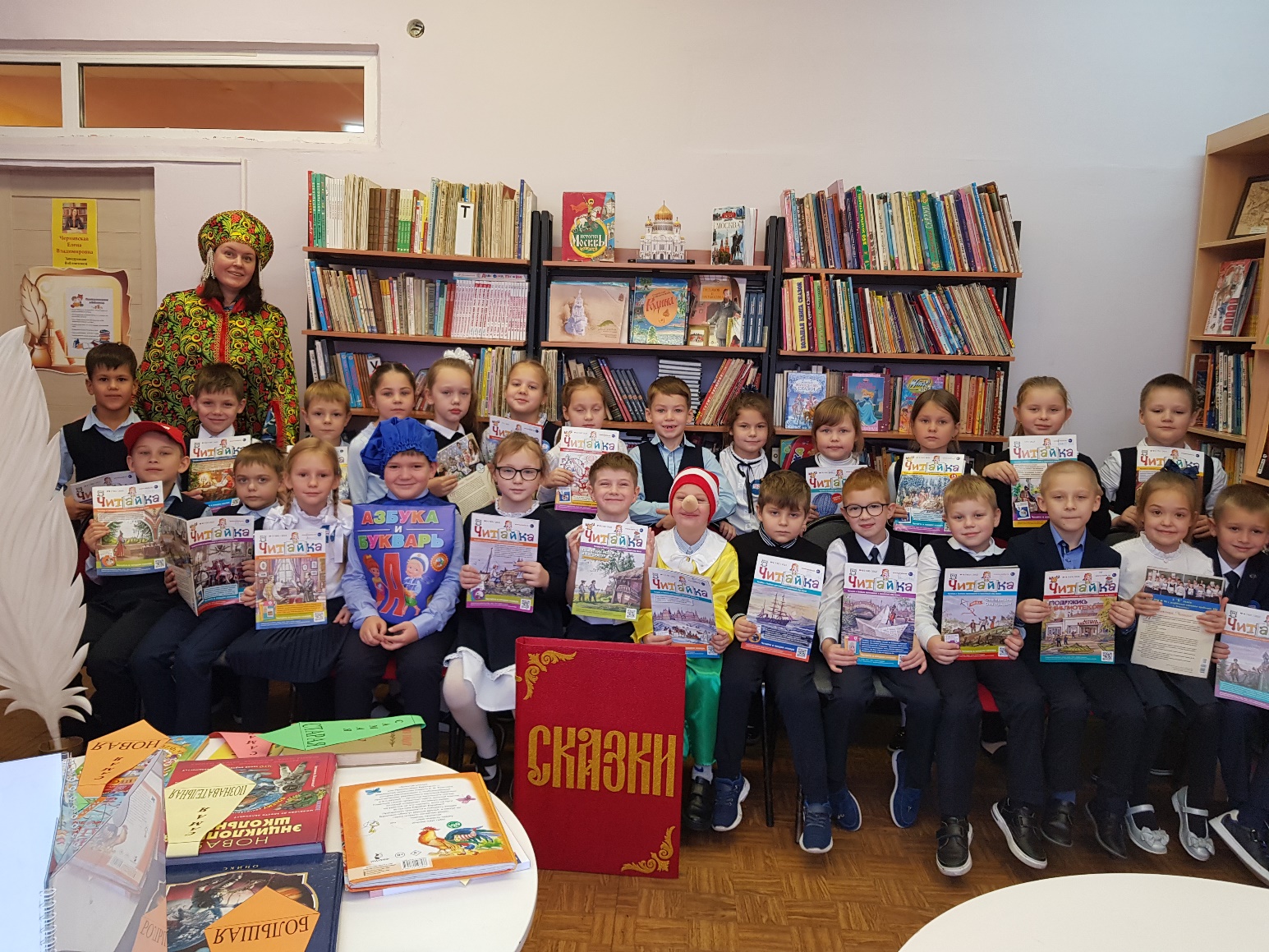 Закладки – раскраски:
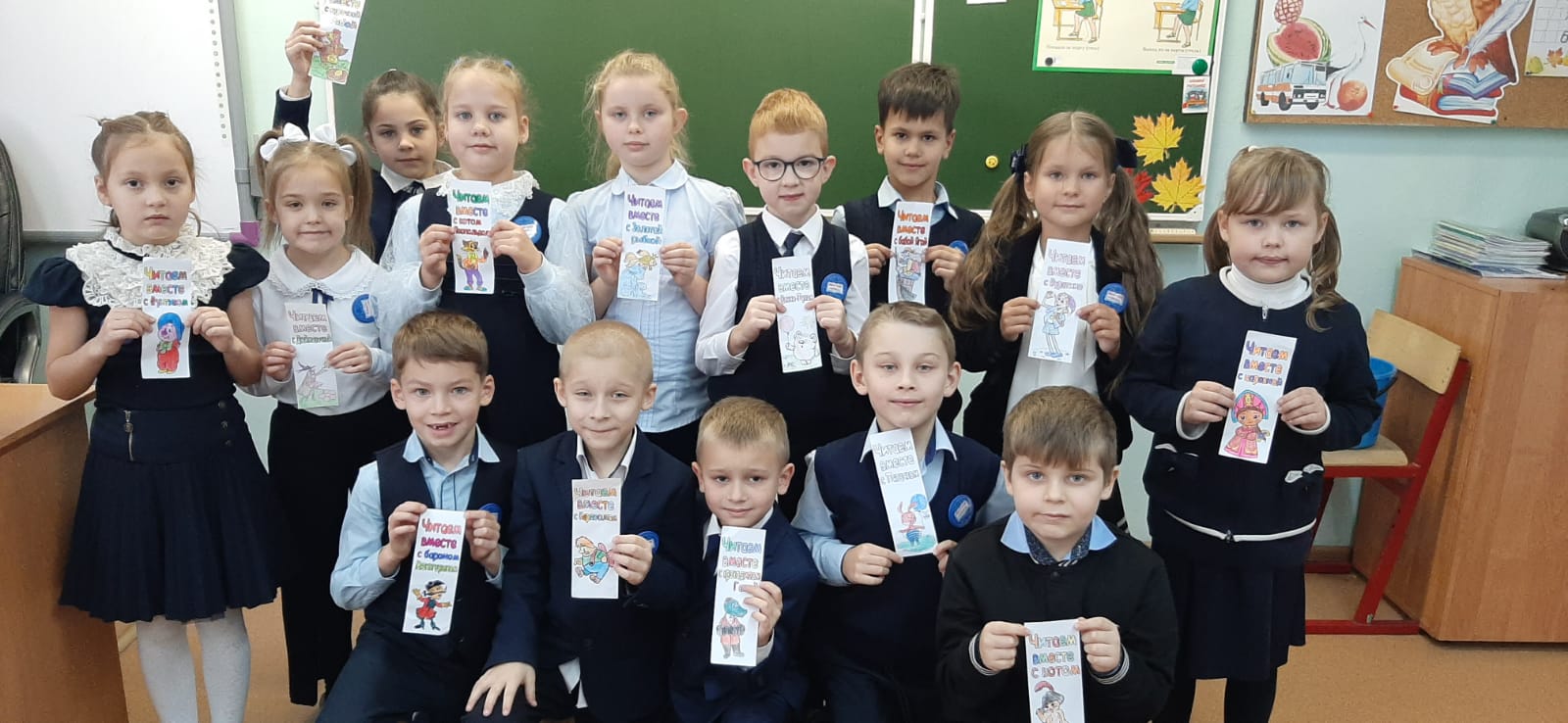 Спасибо за внимание!